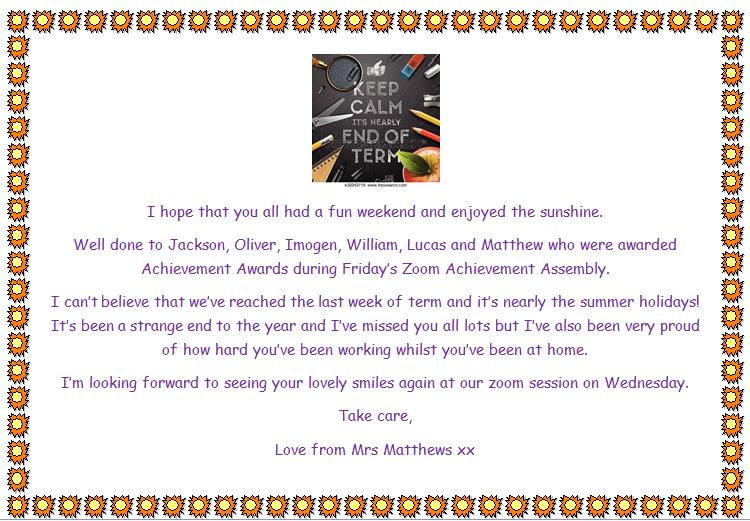 Good morning Unicorns!
Here’s your work for today: Monday 13th July
Mrs Roberts is looking forward to seeing lots of you at her ‘Meet the Teacher’ Zoom session at 11.30 this morning!
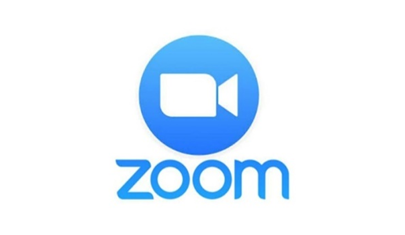 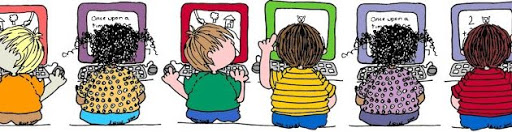 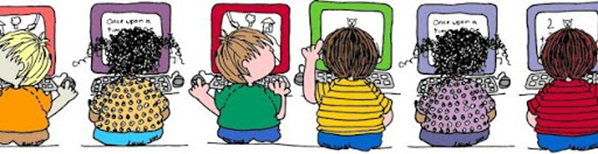 Let’s start the day by being…
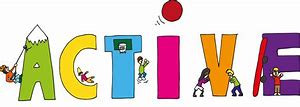 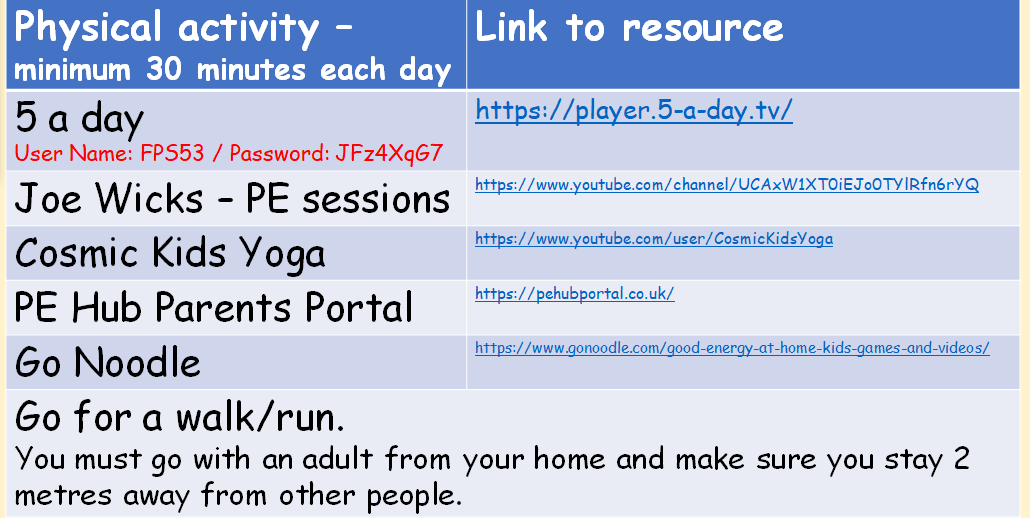 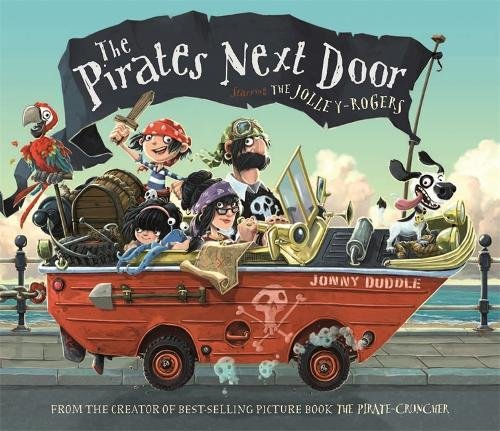 This week we are continuing with our pirate theme and our book this week is ‘The Pirates Next Door’
Have a listen to this fantastic story:
https://www.youtube.com/watch?v=ZA6tEvWno8c
Answers from last Wednesday.
Challenge 1:
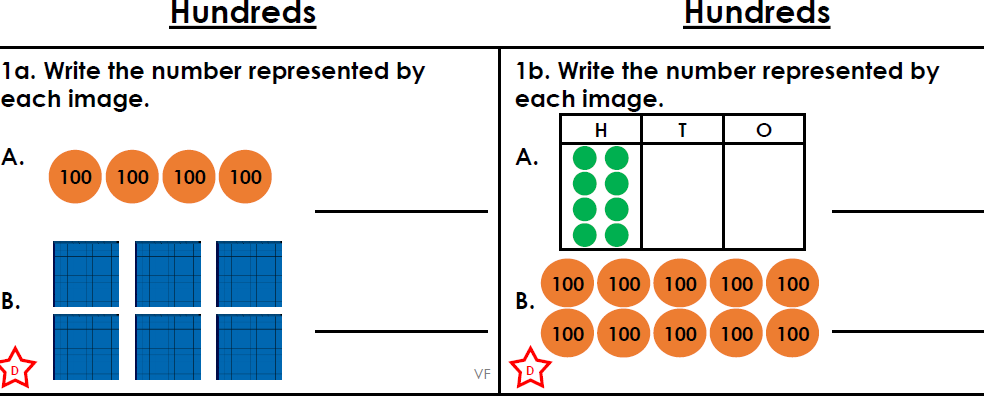 400
800
600
1000
Challenge 2:
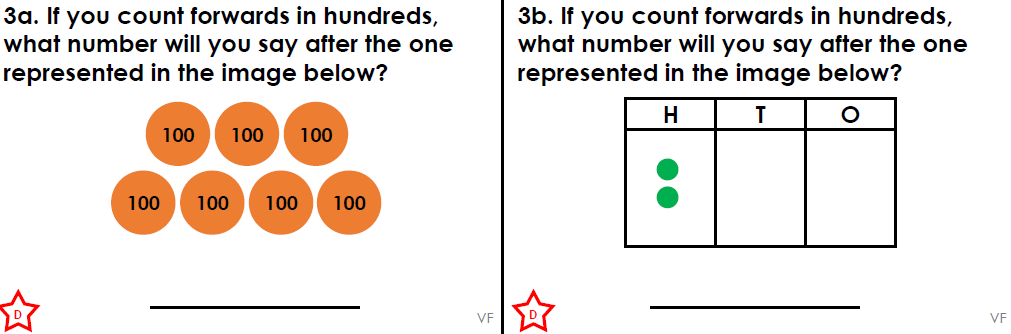 300
800
Challenge 3:
Can you solve my clues? 

I am thinking of a number that is 100 more than 56. What is my number? 156

I am thinking of a number that is 100 less than 678. What is my number? 578

I am thinking of a number that is 100 more than 876. What is my number? 979

I am thinking of a number that is 100 less than 1200. What is my number? 1100
Maths
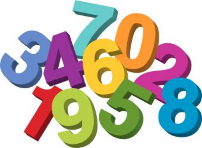 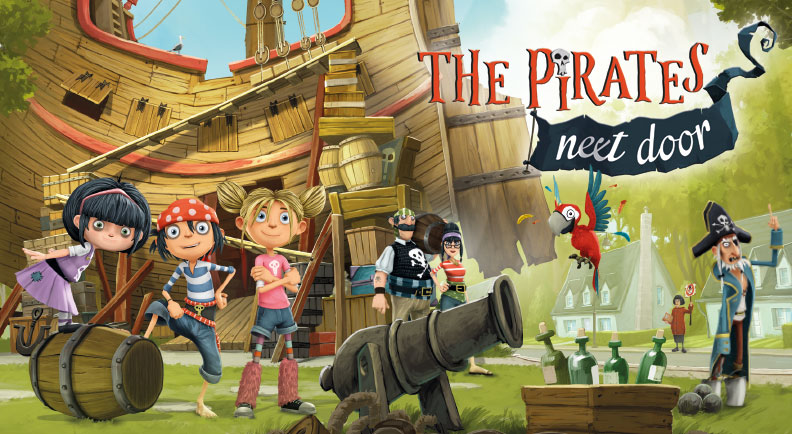 The pirate family needs your help please, Unicorns!
Can you help them to solve the problems on the next slides?
Challenge 1:
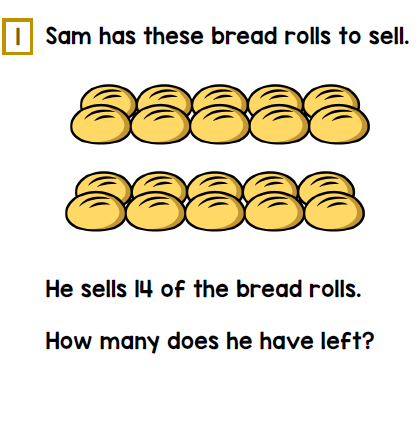 Challenge 2:
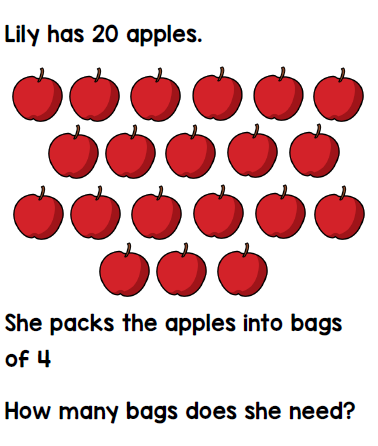 Challenge 3:
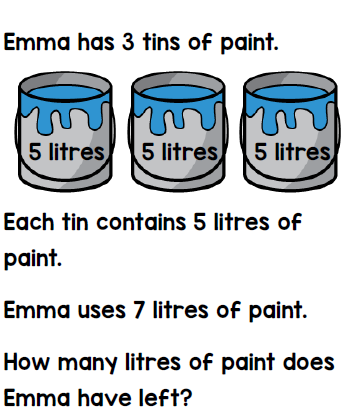 You can write your answers in your exercise books.
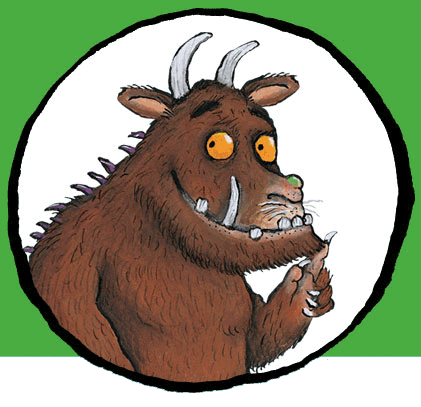 If you would like to try Gruffalo work, complete Challenge 1.

If you would like to try Horrid Henry work, complete Challenge 2.

If you would like to try James and the Giant Peach work, complete Challenge 3.
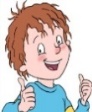 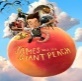 MusicMusicI would like you to compose your own pirate song!This pirate song can be about how the pirates celebrate when they win the treasure and the golden pants. Have a go at performing your song using your best pirate voice!
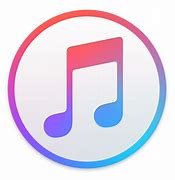 Here is an example of a pirate song:
The Big Ship Sails On The Alley-Alley-O
The big ship sails on the alley-alley-o 
The alley-alley-o, the alley-alley-o,
The big ship sails on the alley-alley-o 
On the last day of September.
The captain says that’ll never never do,
Never never do, never never do.
The captain says that’ll never never do,
On the last day of September.
The big ship sank to the bottom of the sea
The bottom of the sea, the bottom of the sea,
The big ship sank to the bottom of the sea
On the last day of September.
We all dip our heads in the deep blue sea,
The deep, blue sea, the deep, blue sea,
We all dip our heads in the deep, blue sea,
On the last day of September.
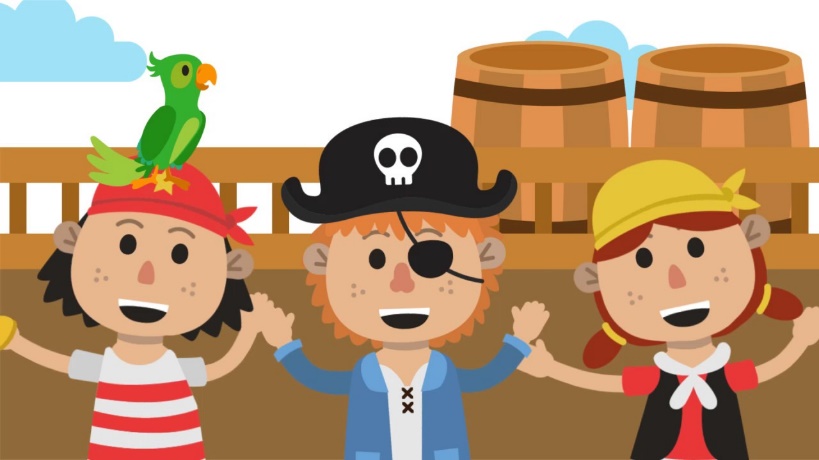 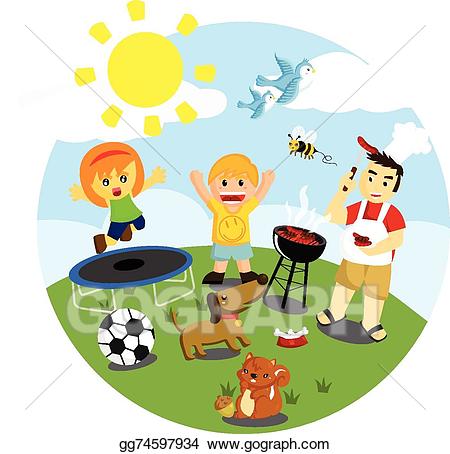 Outdoor Activity
Every day I am going to give you an activity that can be carried out either outdoors, (if the sun is shining) or indoors (if we’re not as lucky as the weather!). 
Today it’s building a boat for a pirate…
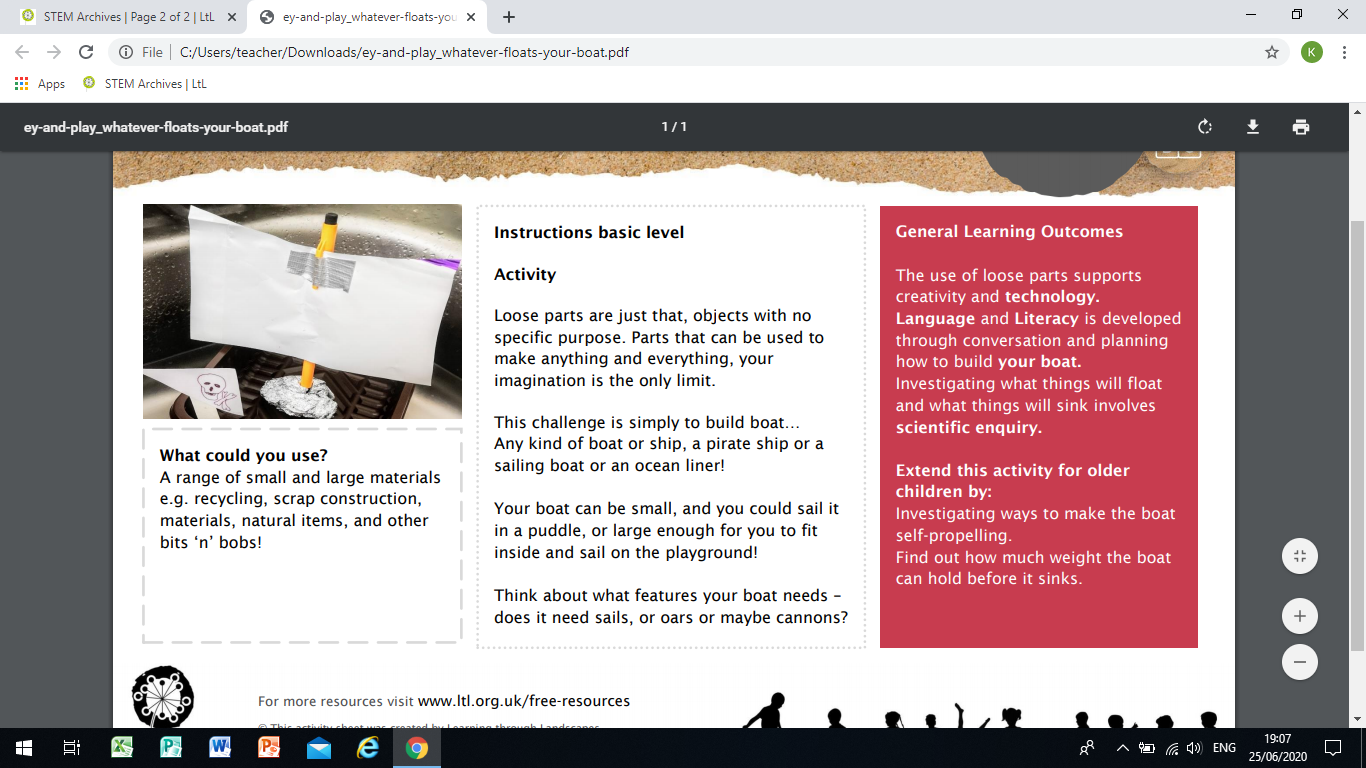 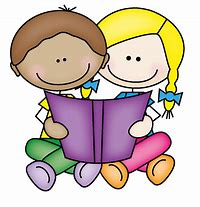 Reading online
Please log on to Bug Club and read for at least 15 minutes

Make sure you answer your bug questions!
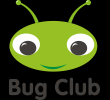 Enjoy, Unicorns!